ВИКТОРИНА
«ЗНАТОКИ АНГЛИЙСКОГО»
ВИКТОРИНА
«ЗНАТОКИ АНГЛИЙСКОГО»


Правильные ответы приносить в кабинет 23
Кому принадлежит данная фраза? 

2. Напишите перевод.
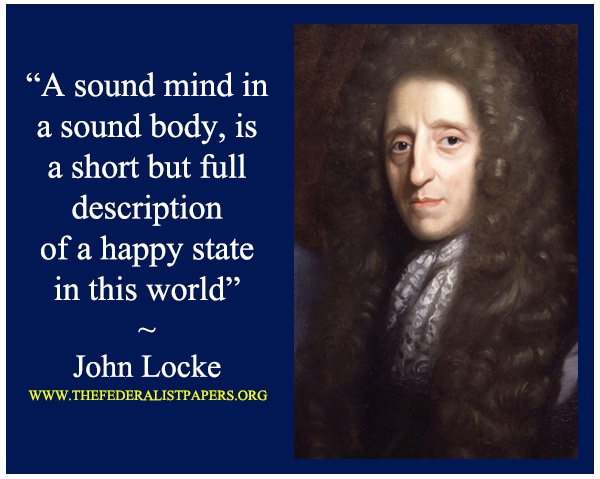 3. Какой английской поговорке соответствует данная картинка?
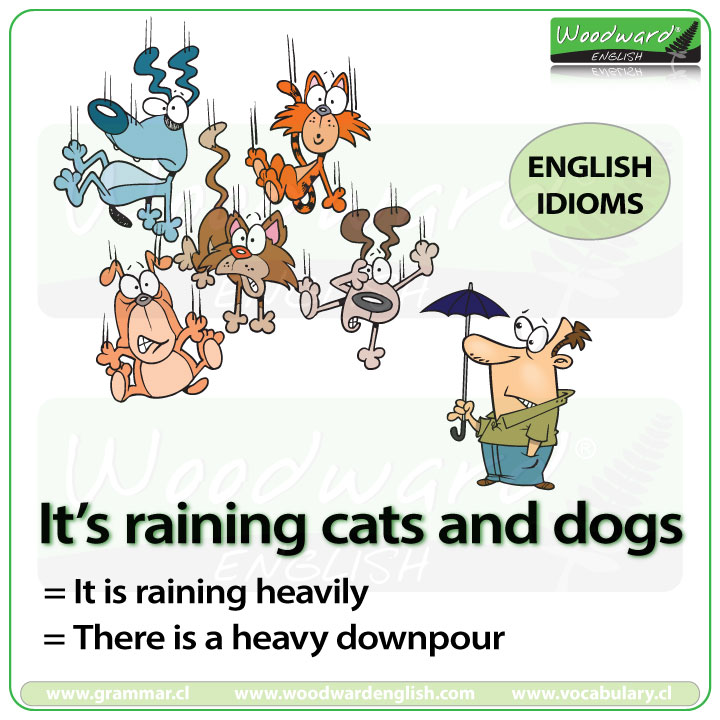 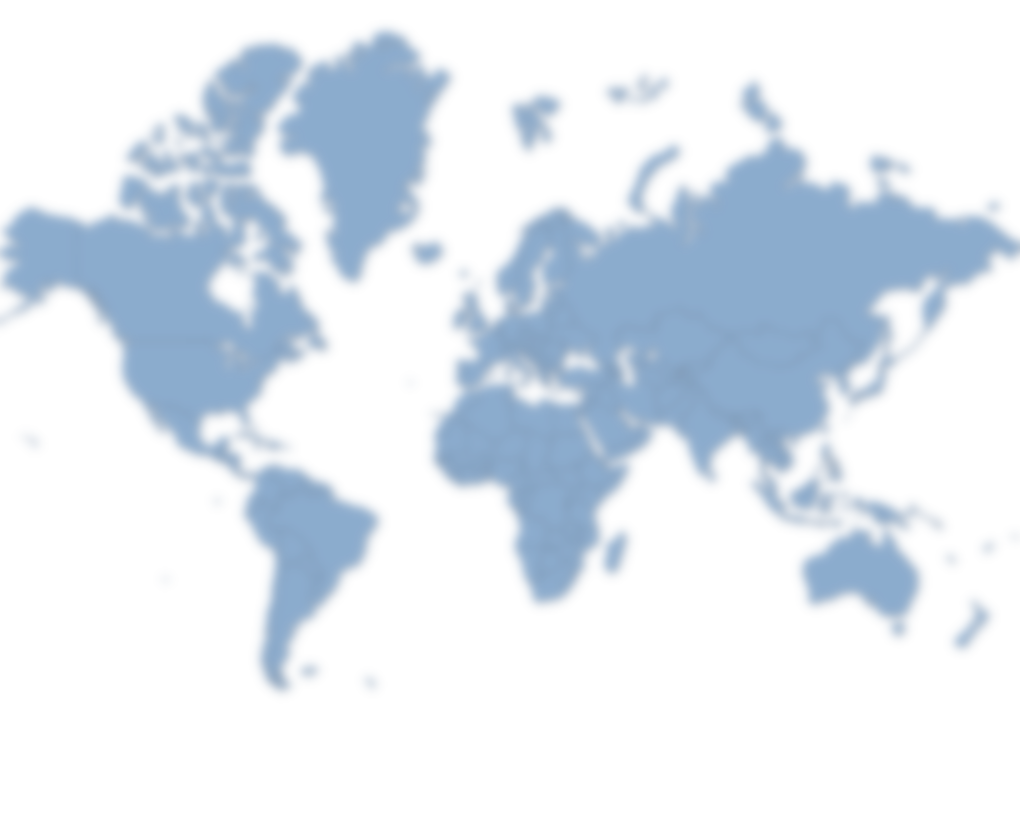 4. На одну и ту же букву заканчиваются названия всех континентов в английском языке

НАПИШИТЕ ЭТИ НАЗВАНИЯ
на английском языке
5. Назовите самые короткие английские предложения, содержащие подлежащее и сказуемое.
6. Укажите имя и возраст женщины на фото
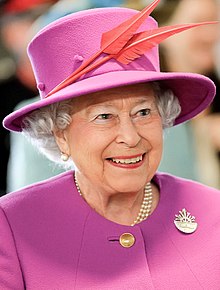 7. Именем этой женщины был назван первый музей восковых фигур в Лондоне?
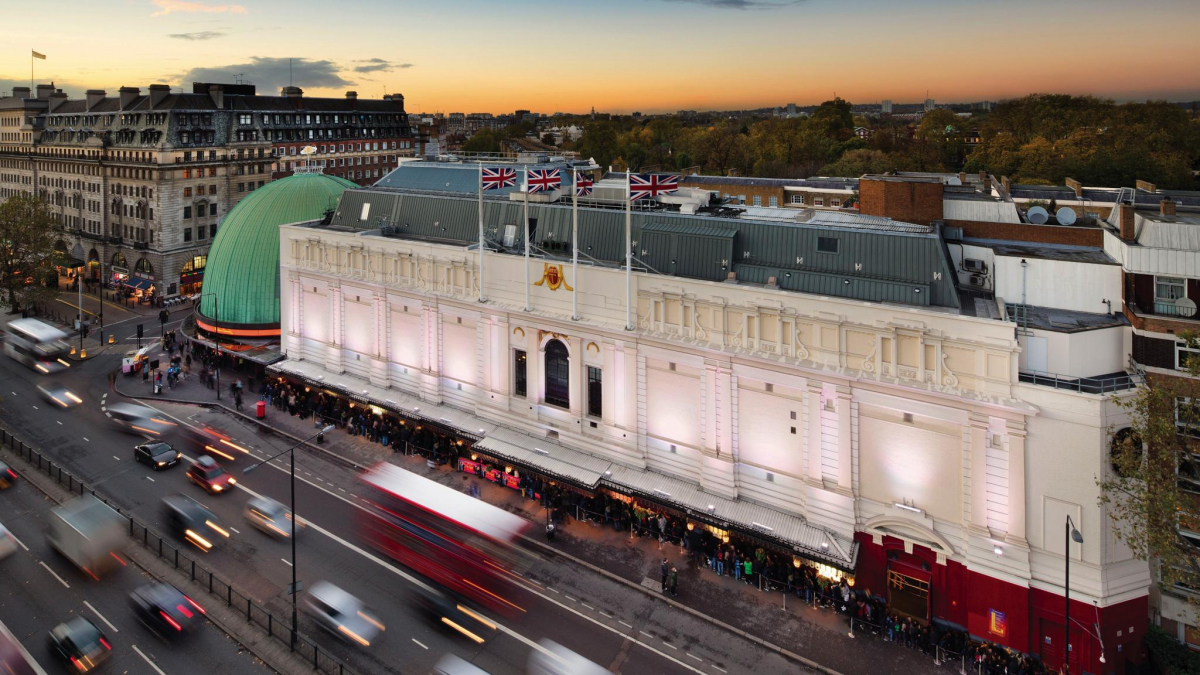 8. «The Fast and the Furious» - оригинальное название американского фильма.

КАК НАЗЫВАЕТСЯ ФИЛЬМ НА РУССКОМ ЯЗЫКЕ?
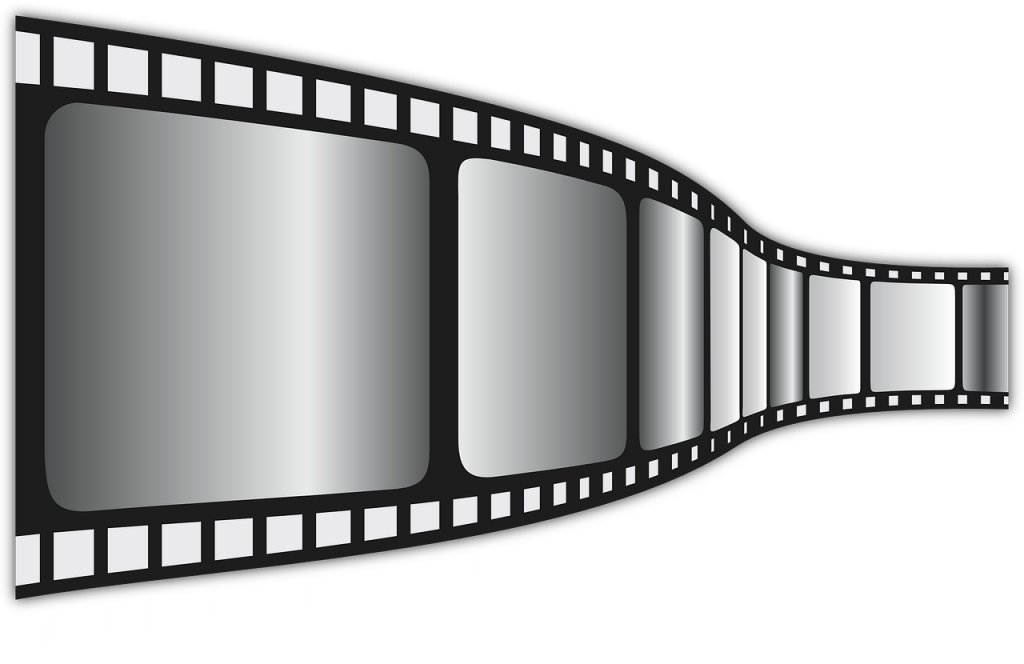 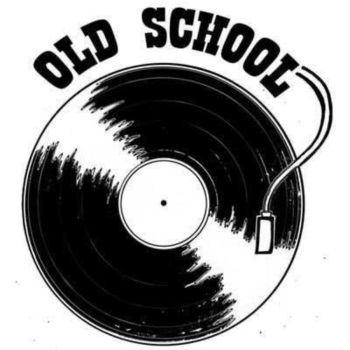 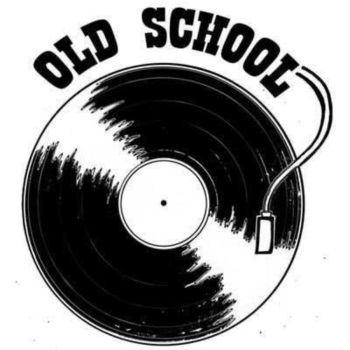 9. Название какой песни дословно переводится «Расслабься, будь счастлив» ?
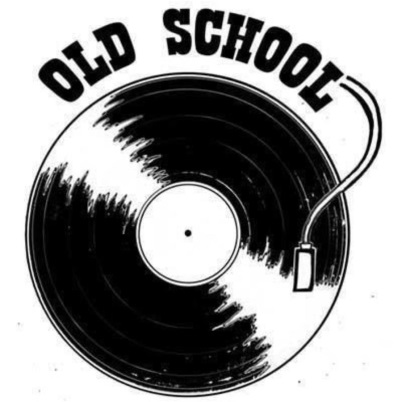 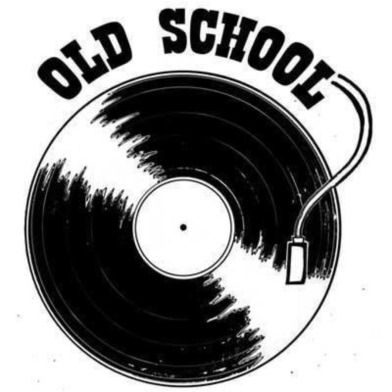 10. Расположите английские буквы по порядку. Напишите и переведите то, что получится.

G O C L K O U D
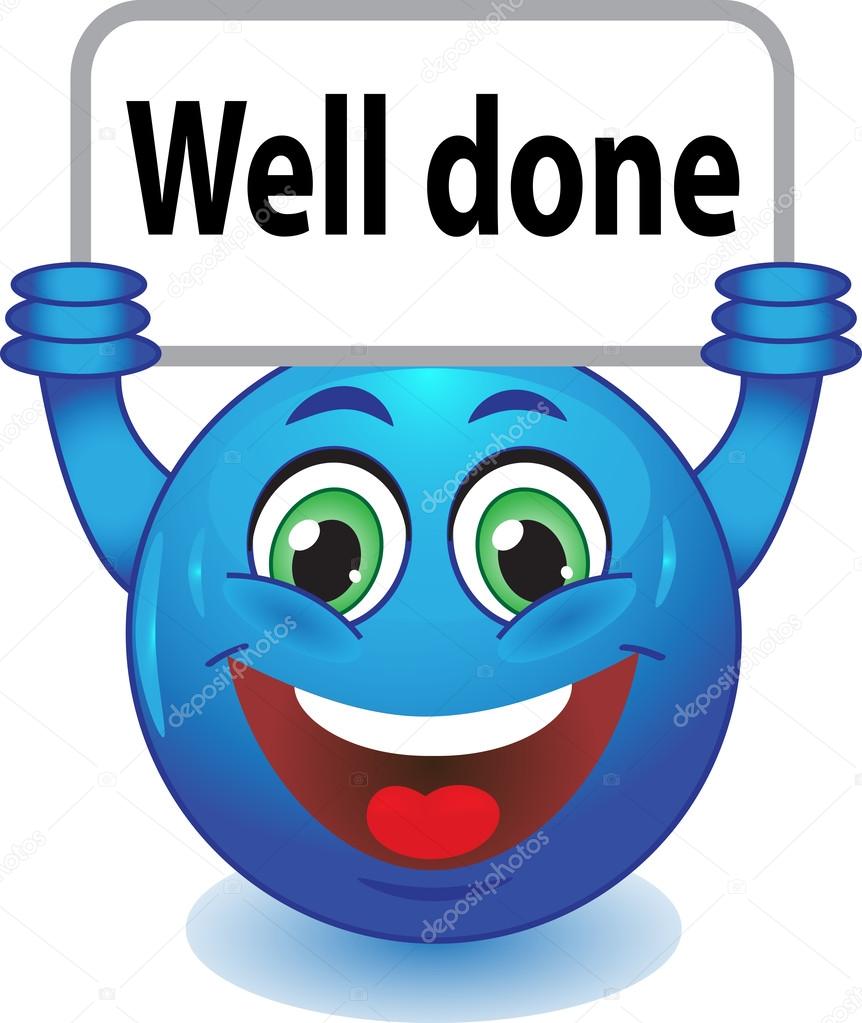